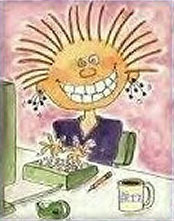 Surviving Middle SchoolMadness
Dilene Pulsipher
ASB Advisor
Temecula Middle School
Tara Fry
ASB Advisor
James L. Day Middle School
Pulsipher/Fry
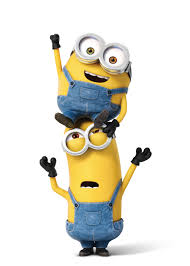 First Things First!
Find a partner in crime!
Build a positive relationship with 
     your Administration & Staff
Build a relationship with your “Feeder” high school(s) & elementary schools
Work with advisors w/in & w/o of your District
Use REMIND.com & Social Media
Pulsipher/Fry
Cont.
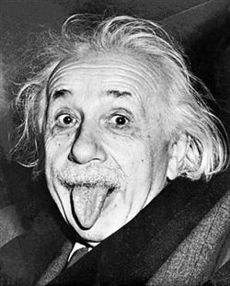 Beg, borrow & steal ideas that 
    might work at your site. 
   “Smart people borrow… 
     genius’s steal” – T.S. Elliott 
Develop relationships with vendors who will go above & beyond to help.
LEADERSHIP HANDBOOK for every ASB member
Stay ORGANIZED
Pulsipher/Fry
Cont.
Mini-retreat
ASB Alumni run
Held before class schedule distribution
Work day
1st ASB meeting of the year held
Planned at the end-of-the previous school year
Pulsipher/Fry
Starting the School Year off with a Bang!
Pulsipher/Fry
Staff Buy-In
1st Staff Meeting of the year
Be brief
Simple competition with prizes
Welcome bags for new teachers & staff members
Pulsipher/Fry
Fund-Raising Ideas“THINKING OUTSIDE THE BOX”
Spirit Packs
Adapt to your site’s demographics
ASB Activity Sticker
Discounted Yearbook
Spirit Shirt
Spirit Socks
Felt Pennant
Lanyard w/ plastic ID card holder
Water bottle
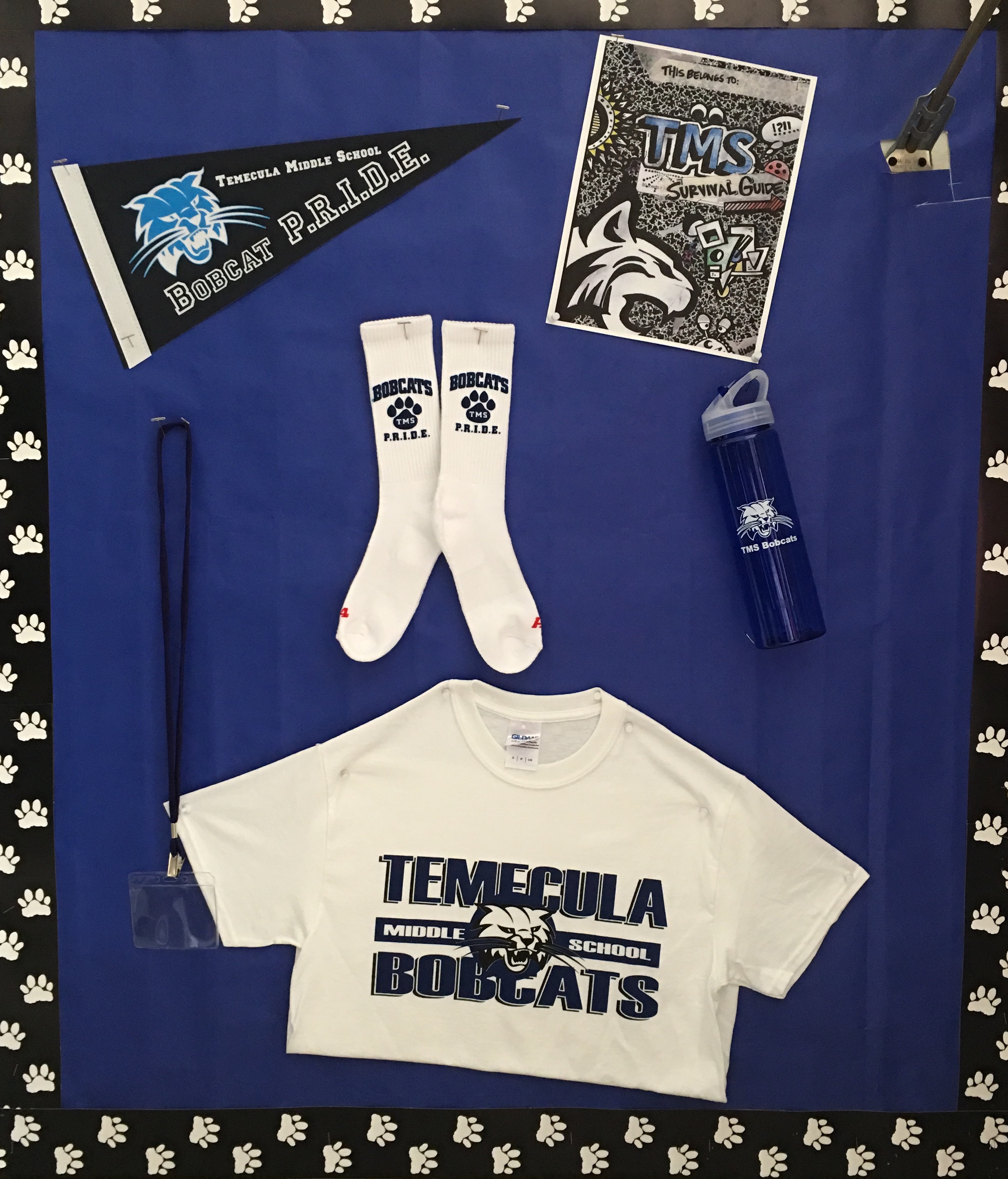 Pulsipher/Fry
Pulsipher/Fry
Fund Raising Ideas (cont.)
Color Run
Find a company you can trust & will work with your sites unique challenges
Run as an entire school
Extended Advisement
Non-toxic
Leaf Blowers
AnyThon
New company that will provide support for any type of “athon” you can think of
www.anython.com
Pulsipher/Fry
Pulsipher/Fry
Donations Drive“It’s harder to say no to the cute kid”
Student run
Students plan an “ATTACK” on the local businesses and franchises
Organization
Whiteboard
Script
Letter from Advisor explaining what the donated items will be used for
Letter from District for tax purposes.
Pulsipher/Fry
Leadership Conferences
High Schools
Ask your high school ASB Director to help
CADA
Look for regional and area conferences
CARE Conference 
Regional Conferences 
CASL
Area conferences & Summer Camp
Pulsipher/Fry
Pulsipher/Fry
Elementary Leadership Conferences
Have your ASB students create a mini-conference for “feeder” elementary schools in your district or outlining districts
1 ½ - 2 hours MAX 
Leadership Rotations
Student created Powerpoint Presentation on Leadership.
Pulsipher/Fry
August
1st Day
ASB Students wear their shirts & greet students as they come onto campus
Welcome Party/Dance
6th grade only
Spirit Fridays!
Grade level shirts
Club Wednesdays
Students wear club shirts
Pulsipher/Fry
Pulsipher/Fry
September
Donations Drive
Fund-raiser
Because Nice Matters Week
Pulsipher/Fry
Pulsipher/Fry
October
Pink Day
Red Ribbon Week
“Feeder” High School(s) Homecoming
Pulsipher/Fry
Pulsipher/Fry
Getting Over the Mid-Year Slump!
Just when you thought you could breathe!
Pulsipher/Fry
November
Canned Food Drive
THE HUNGER GAMES
Frozen Turkey Bowling
Day of Gratitude
National Donut Day
Pulsipher/Fry
Pulsipher/Fry
December
Holiday Spirit Week
Pick a theme and have a blast!
Star Wars
Frozen
Elf
Reindeer Races
Polar Express
Wrap a Teacher
Pulsipher/Fry
Pulsipher/Fry
Pulsipher/Fry
January
Talent Show
Student run 
Involve multiple clubs on campus
Closing Number
Spirit Week
Pick a theme
Pulsipher/Fry
Pulsipher/Fry
February
Random Acts of Kindness Calendar
National Counselor Appreciation Week
College Awareness Month
Super Bowl Friday
Red Day!
Valentine’s Grams
Pulsipher/Fry
Pulsipher/Fry
March
Dodgeball tournament
Color Wars Grade level competition
Easter Egg Hunt on Campus
Golden Egg
Pulsipher/Fry
Pulsipher/Fry
Ending the Year on Top!
Pulsipher/Fry
April
“Smarty Pants” or “GENIUS” Day 
To kick off CAASPP Testing
All students get Smarties
Posters for CAASPP Testing
Select new ASB members for the next school year
Administrative Assistance Appreciation Day
Pulsipher/Fry
May
6th Grade Orientation
Teacher Appreciation Week
Principal Appreciation Day
Order supplies for Spirit Packs & ASB
Canned Food Drive
The Great Middle School Food Fight
Pulsipher/Fry
Pulsipher/Fry
TMS Teacher Appreciation Week
Monday, May 4th – Wear your Favorite Teacher’s color (Look for sign on Teacher’s whiteboard for information)
Tuesday, May 5th – Bring a special note, poem or card for your teacher
Wednesday, May 6th – Bring your teacher a flower
Thursday, May 7th – Bring your teacher a school supply
Friday, May 8th – Bring your teacher their favorite candy bar (Look for sign on Teacher’s whiteboard for information)
Pulsipher/Fry
June
Outgoing ASB members plan MINI-Retreat for August
Send Leadership Handbook to be printed & bound
Invite new 6th Grade Level Representatives for a quick 45 minute meet & greet!
ASB Party!
Pulsipher/Fry
You did it!You’re completely sane, like us!